Which bird genus fits the clues?
You have 3 clues to figure it out!
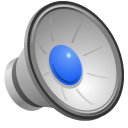 Don’t peek!
Swims and Flies
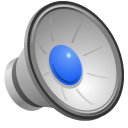 They eat mainly aquatic plants with some small mollusks, worms, and fish.
They are dabblers.
They “run” across the top of the water to take off.
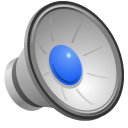 The largest of this type of bird needs at least 100 yards of “runway” to take off.
The babies are called cygnets.
Their genus name is Cygnus.
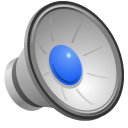 https://www.allaboutbirds.org/guide/Trumpeter_Swan/lifehistory


Did you guess swan?
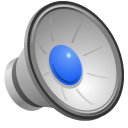 Bark forager
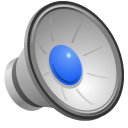 Eats insects- ants, beetles, termites, millipedes.
Nest in a hole hollowed out of a tree trunk.
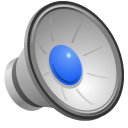 Lays 3 to 6 white eggs.
Male has a red head.
Body has black and white feathers.
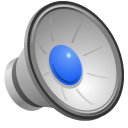 https://www.allaboutbirds.org/guide/Nuttalls_Woodpecker/id
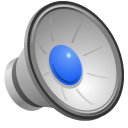 I have these birds in my neighbor’s tree.
Did you guess woodpecker?
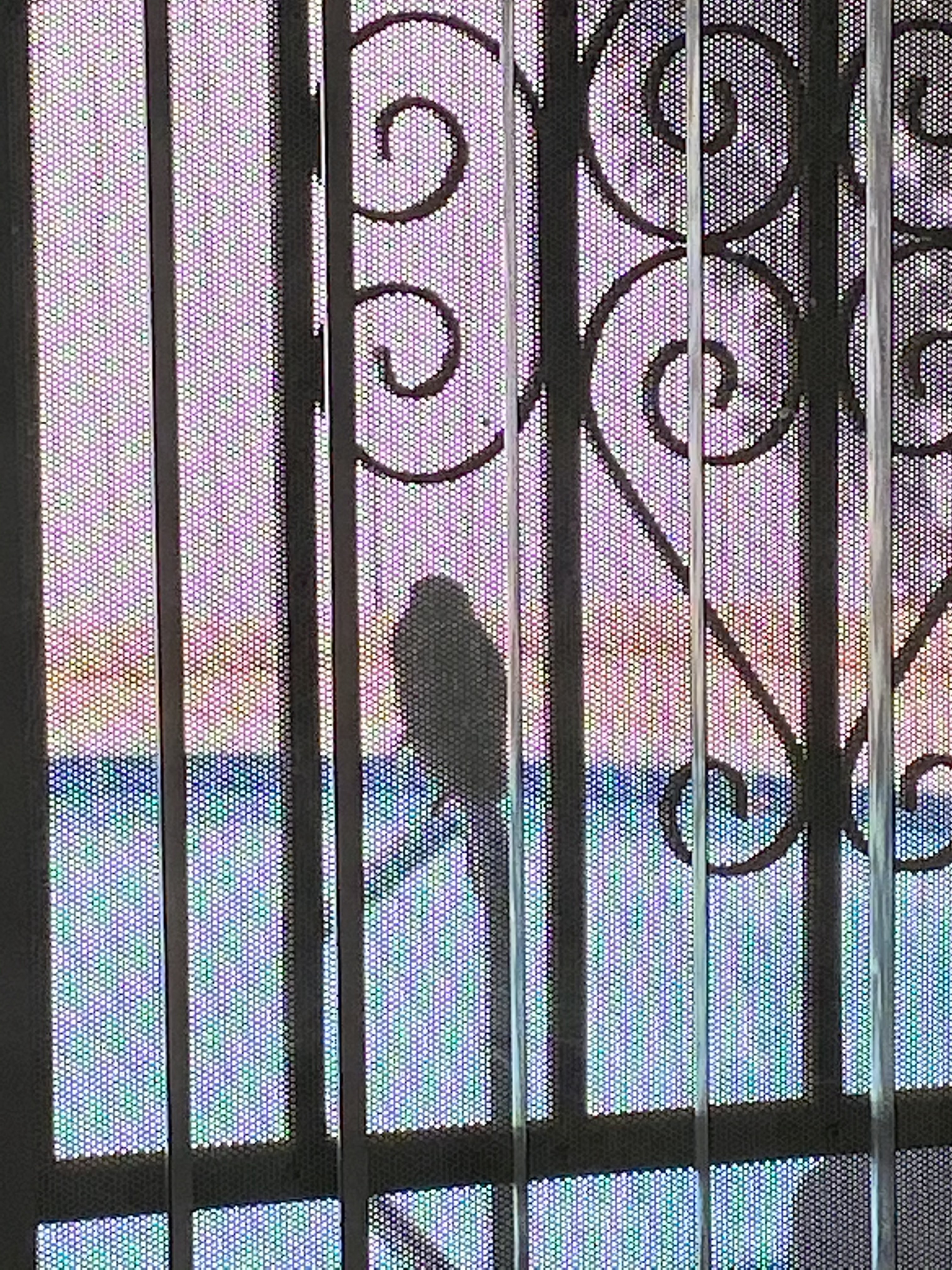 Soaring
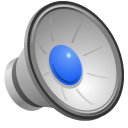 Eats small mammals and lizards
Listen 👂
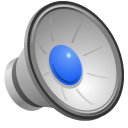 Raptors like this bird return to the same nesting area each year.
The oldest can live 25 years.
Hawks
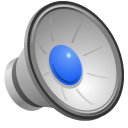 https://www.allaboutbirds.org/guide/Red-shouldered_Hawk/overview